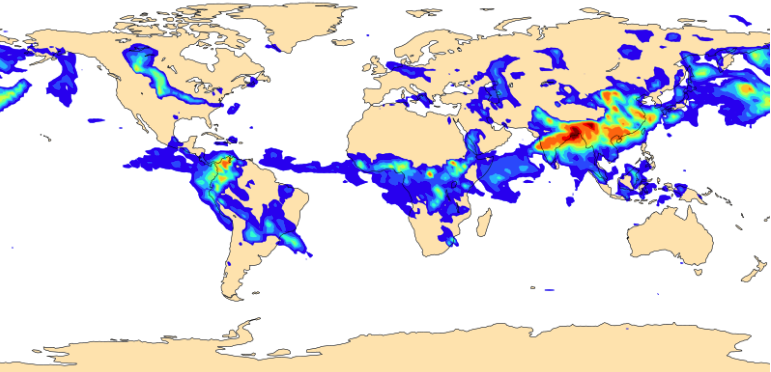 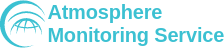 CAMS 2.0: Nästa generation Copernicus Atmospherics Monitoring ServiceLennart Robertson, SMHIAna Cristina Carvalho, SMHI
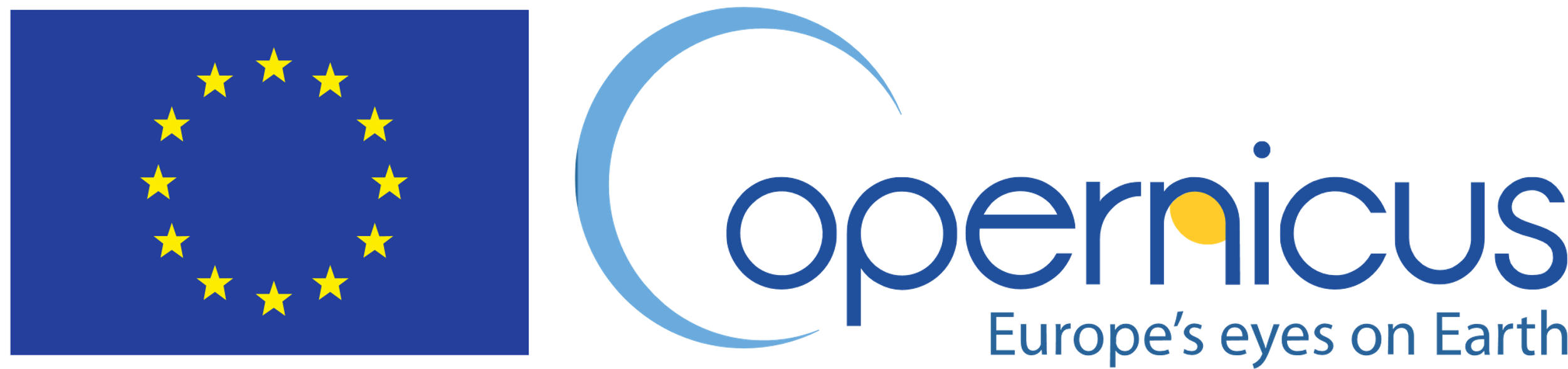 Innehåll
Vad är CAMS/CAMS 2.0?
Exempel globalt och regionalt
Vårt bidrag till CAMS
Sentinel 5p

Hur får jag tag i CAMS data?
Vad är CAMS/CAMS 2.0?
CAMS står för Copernicus Atmospheric Monitoring Service
CAMS 2.0 är nu den andra generationen av denna tjänst med start 2021

Tjänsten ger tillgång till globala prognoser 4 dygn framåt för:
CO2 och metan realtidsövervakning med källuppskattning
UV-index
AOD, O3, NO2, …, PM
Luftkemiska beräkningar med CIFS, IFS på ECMWF med kemiska komponenter. 
Luftkemiska beräkningarna löper i en cykel med data assimilation med satellitinformation
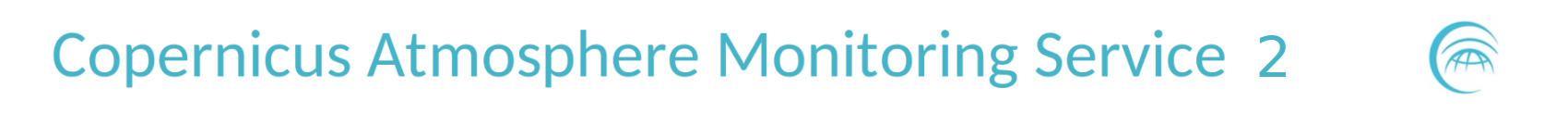 Vad är CAMS/CAMS 2.0?
Tjänsten ger tillgång till regionala (Europa) prognoser 3 dygn framåt för:
O3, NO2, …, PM
Pollen (al, oliv, björk, gräs, gråbo (mugwort)

Analyser dagligen i en dataassimilationscykel med in-situ (och satellitdata)

Prognoser startar dock från resultatet av förra prognosen

10 modeller deltar från olika Europeiska institut

Du har tillgång till resultat från enskilda modeller samt ensemble median
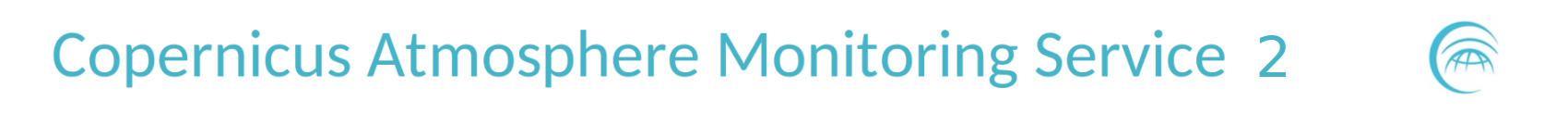 Exempel på globala produkter
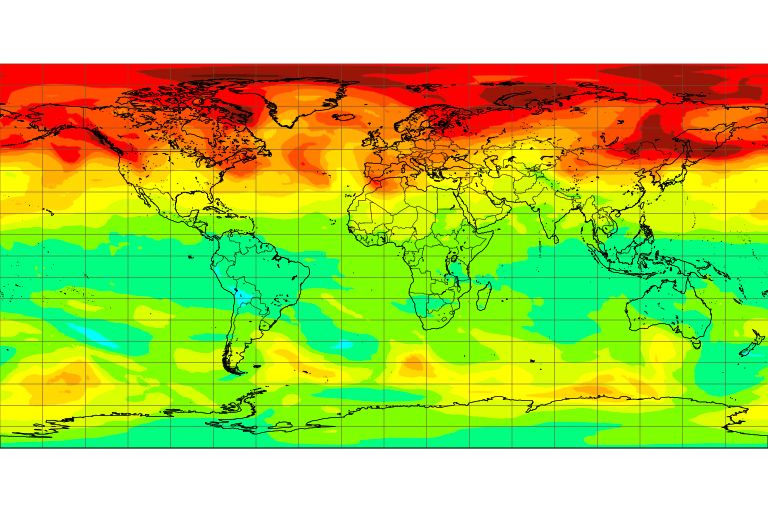 Ozon
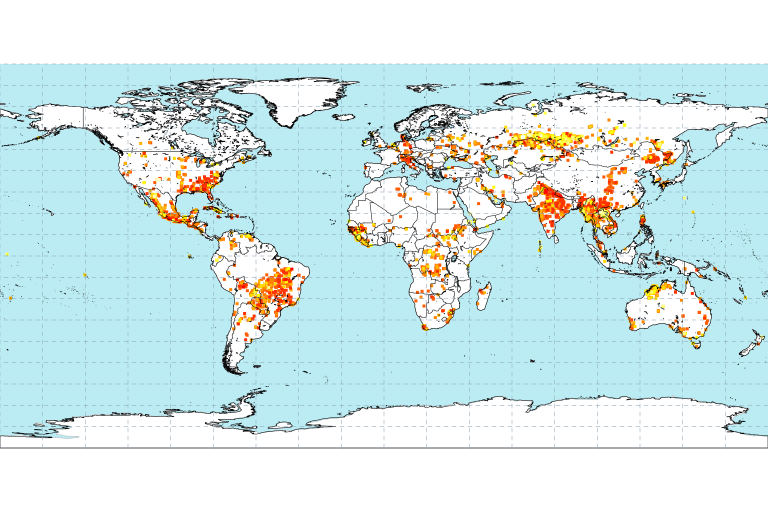 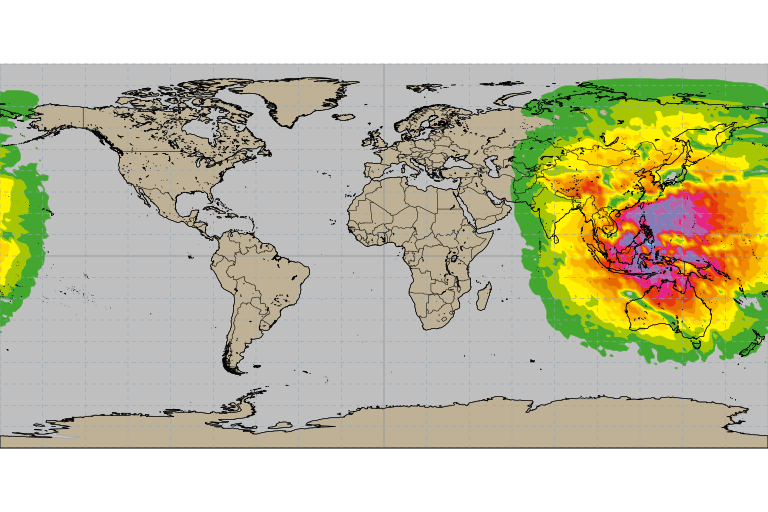 AOD Aerosol Optical Depth
Satellitinventering av wildfire (GFAS)
UV Index
Exempel på regionala produkter
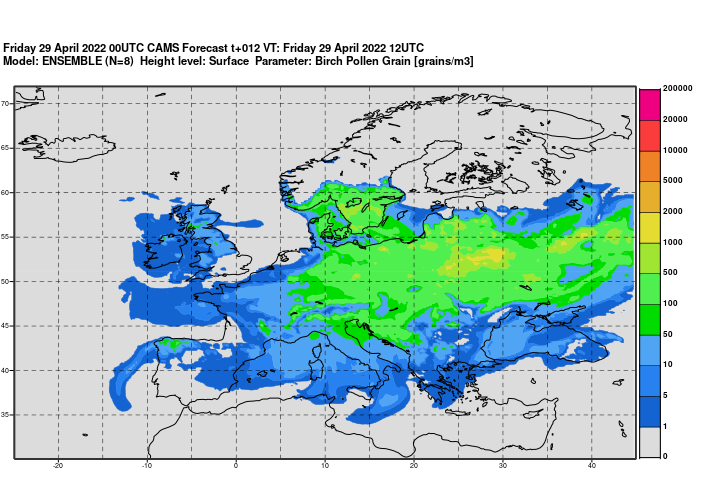 PM10
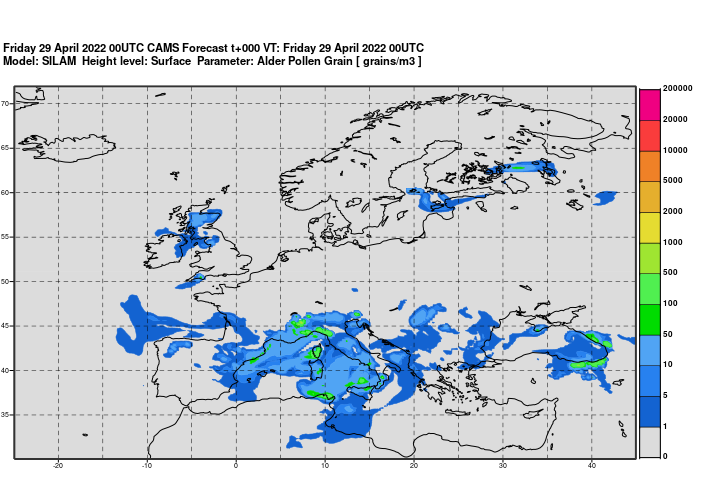 Björkpollen
Olivpollen
Vårt bidrag
SMHI bidrar med
Luftkemiska prognoser på Europaskalan

Luftkemiska analyser – 3Dvar
In-situ observationer av O3, NO2, SO2, CO, PM10 och PM2.5
Komponenterna i produktionen
IFS väderdata
CAMS regional emissioner 2018
GFAS globala wildfires på timbasis
CIFS global prognoser som randvillkor 
EMEP fysiografi

Fotokemi med 131 komponenter
Hodzic schema för SOA (secondary organic aerosols)
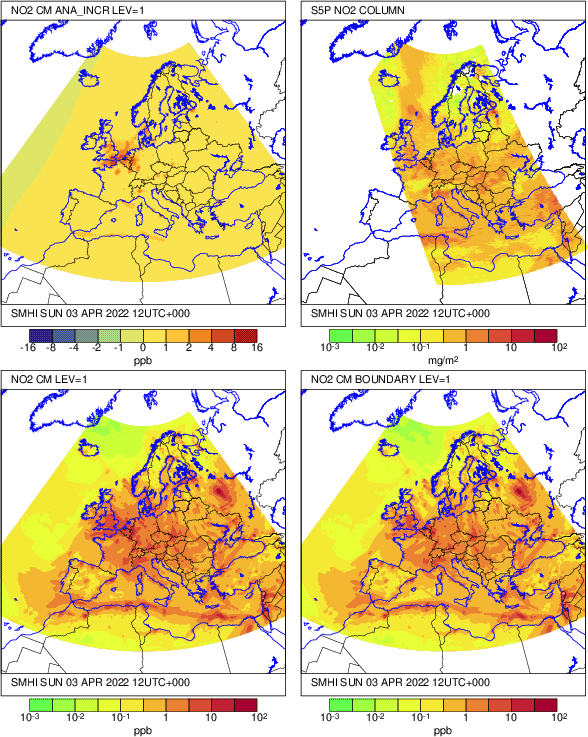 Sentinel 5p
Produkter
Kolumndata: AOD CO NO2 SO2
Profildata: O3

Polär satellit
3.5 x 5.5 km upplösning
Passerar över Europa mellan 10-14 UTC
Ges i netCFD format
Relativt enkelt att ladda ner
Hämtning av Sentinel 5p data
dhusget.sh    
   -d 'https://s5phub.copernicus.eu/dhus'     
   -S "2022-05-01T00:00:00.000Z"     
   -E "2022-05-02T00:00:00.000Z"     
   -c "-30,30:45,76"     
   -F "platformname:Sentinel-5 AND producttype:L2__NO2___ AND processinglevel:L2"     
    -o product     -O ../match/cams/archive/satobs/s5p-nc/NO2  -D

Hör av er om ni vill pröva dessa data.
Hur får ni tag i CAMS data?
CAMS data görs tillgängliga via Climate Data Store (CDS)
Du behöver ett python-api och en nyckel
Enkel hämtning av data i GRIB2 eller netCDF-format
Gör så här
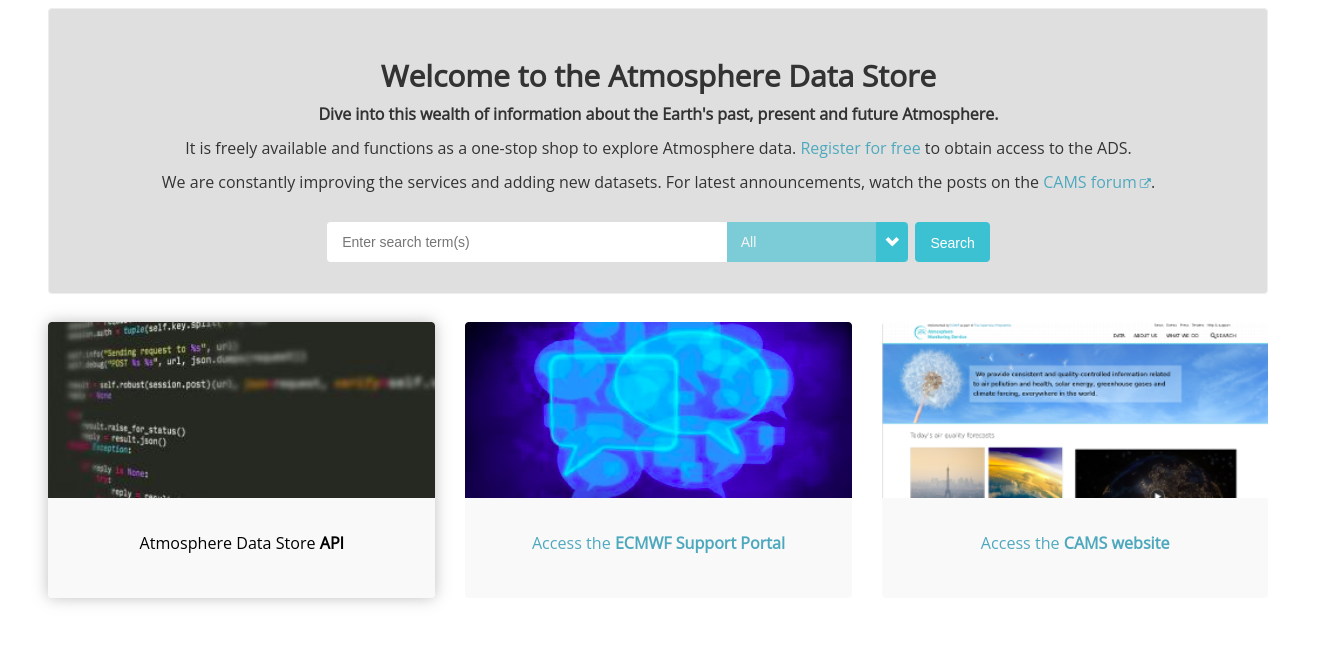 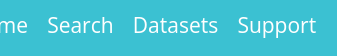 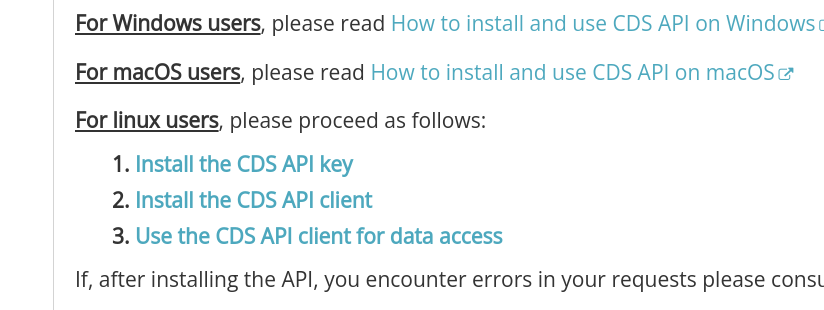 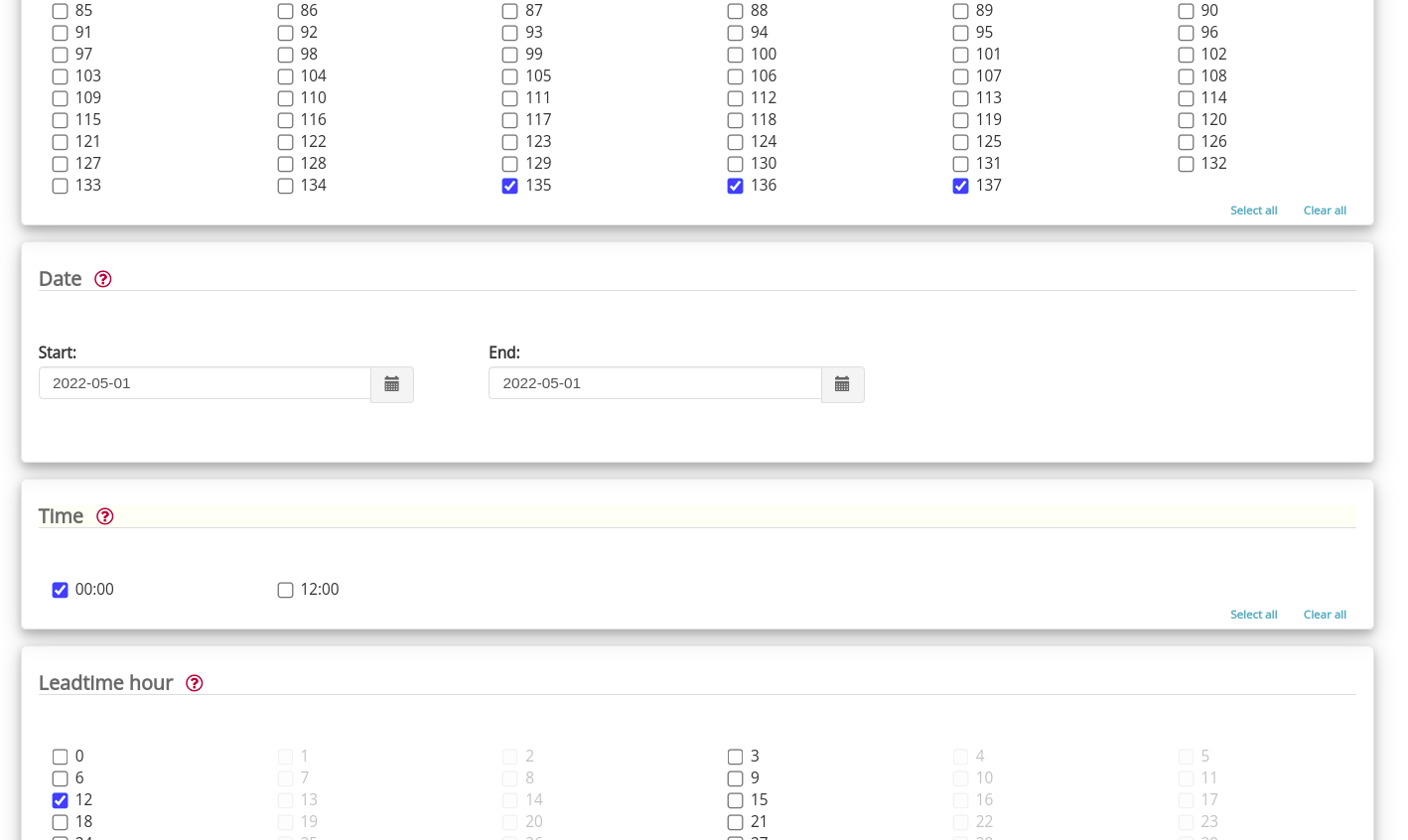 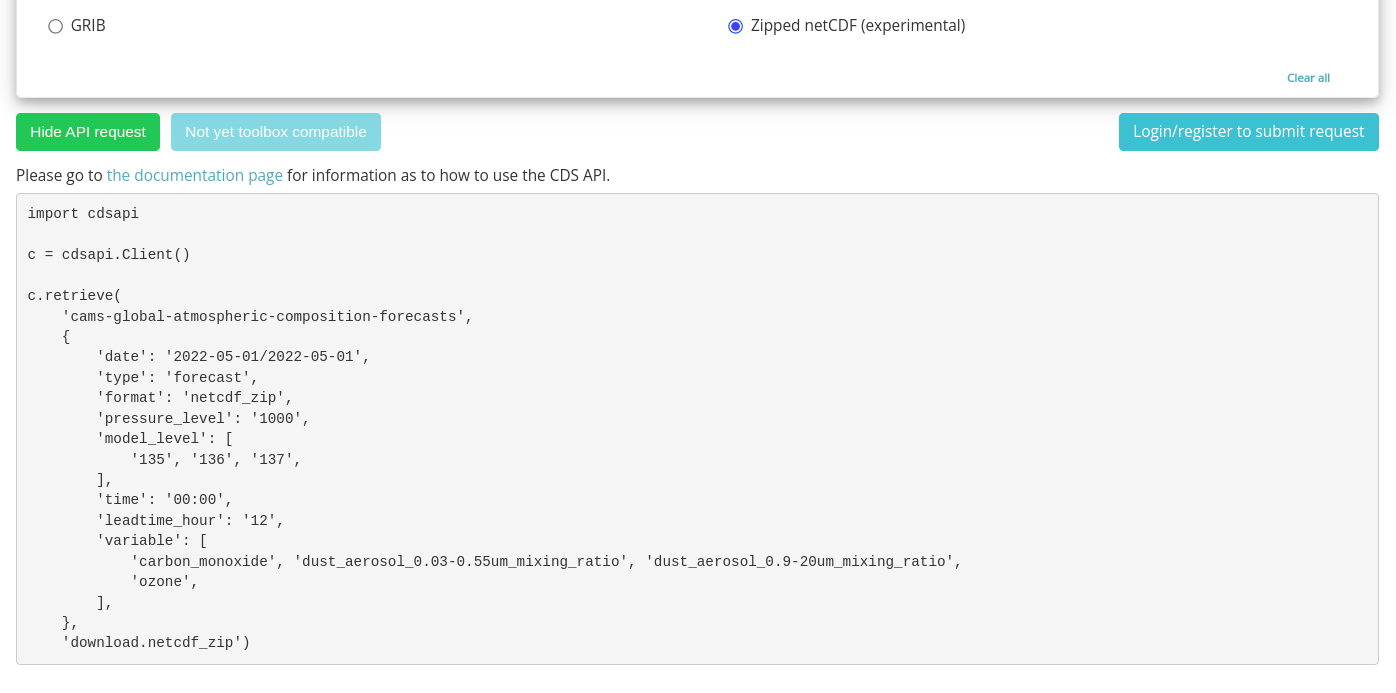 CDS API Globala data
import cdsapi
c = cdsapi.Client()
c.retrieve(    'cams-global-atmospheric-composition-forecasts',    
   { 'date': '2022-05-01/2022-05-01',        
      'type': 'forecast',   'format': 'netcdf_zip',        
      'pressure_level': '1000',  'model_level': ['135', '136', '137',],        
      'time': '00:00',   'leadtime_hour': '12',        
       'variable': [ 'carbon_monoxide', 'dust_aerosol_0.03-0.55um_mixing_ratio’,   
                         'dust_aerosol_0.9-20um_mixing_ratio', 'ozone',],    
    },    'download.zip')
CDS API Regionala data
Import cdsapi
c = cdsapi.Client()
c.retrieve(
        'cams-europe-air-quality-forecasts',
        {‘model': ['ensemble', 'match',],
            'date': ‘2022-03-29/2022-03-30',
            'format': 'netcdf’, 'type': 'forecast',
            'time': '00:00’, 'leadtime_hour': ['0','24', '48',],
            'level': '0','variable': ['ozone', 'particulate_matter_10um',],
        }, 'download.zip')
MATCH-gruppens gränssnitt på Bi
> export PYTHONPATH=/home/sm_foul/metgraf-bi3/pylib
> pydoc pycds
Och nu middag!